8/14/16
Helping Others Come To Jesus
God Wants All To Be Saved…
The Great Commission
 (Matthew 28:19-20)
(Mark 16:15-16)
(Luke 24:46-47)
(John 20:21)
The Great Commission Is Not  A Talent, It Is A Command!
Do not forget how powerful the Word of God is! (Romans 1:16)
How Did Paul Carry This Out?
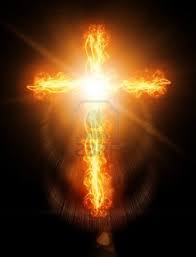 When I came to you, brethren, I did not come proclaiming to you the testimony of God in lofty words or wisdom. For I decided to know nothing among you except Jesus Christ and him crucified. And I was with you in weakness and in much fear and trembling; and my speech and my message were not in plausible words of wisdom, but in demonstration of the Spirit and of power, that your faith might not rest in the wisdom of men but in the power of God. (1 Corinthians 2:1-5 RSV)
For I delivered to you as of first importance what I also received, that Christ died for our sins in accordance with the scriptures, that he was buried, that he was raised on the third day in accordance with the scriptures, (1 Corinthians 15:3-4 RSV)
Method And Message
We must be able to recognize the difference between method and message.
Message is set and unchangeable! It may begin with water (John 4:7-10). Idolatry (Acts 17:23) or Old Testament stories (Acts 7:2ff) but it still ends with the same commands.
Expediency and methods are variable.
Our hunger for souls will demand that we use the best method and one that works.
“In a rapidly changing world we must work to find the method that is scriptural and gets the gospel to the receptive listener.”
(Harold Comer, Biblical Evangelism)
Making Contact…
Philip & The Eunuch (Acts 8:26-39)
He made himself available (8:26)
He had initiative (8:27-30)
He started where the Eunuch was (8:35)
He had tact (8:30-35).
He had courage (8:30; Romans 8:31)
He preached Jesus (8:35)
Making Contact…
Jesus & The Woman At The Well (John 4:1-38)
Jesus initiates contact (4:7)
Jesus crosses societal barriers (4:7)
He peaks her interest (4:10, 13-14)
He addresses her need (4:17-18)
He won’t get sidetracked (4:19-26)
Peter On The Day Of Pentecost (Acts 2:14-47)
Peter knew his hearers (2:14,22,36)
He appealed to common ground that he held with his hearers (2:17-21; 25-28; 34-35)
He identified their problem (2:22-24)
He offered them a solution (2:38)
Various Biblical Approaches
Confrontational (Acts 2:22,36; 24:25; Mt. 19:16-22)
Intellectual (Acts 17:16-34; Heb. 3:4; 1 Cor. 15:30)
Testimonial (John 9:25-33; Acts 22:1-23)
Interpersonal (Luke 5:27-32)
Invitational (John 1:43-51; John 4:28-29)
Service Oriented (Acts 4:36-37; Acts 9:36-43)
Tips For Helping People…
Be Humble & Teachable (1 Corinthians 8:2)
Illustrate Truths (Matthew 21:33-45)
Avoid Profitless Diversions (John 4:5-26)
Start With Areas Of Agreement Rather Than Areas Of Disagreement (Acts 22:1-5)
Don’t Criticize The Church (Ephesians 5:25-33)
Remember Your Goal (Matthew 28:19-20)
Remember: Sources of Prospects
Hospitals
Rest homes – convalescent homes
House to House
Door to Door Workers
Benevolent Contacts
Parent of Day School Enrollee
Youth Camps
College Campuses
Radio / TV / Newspaper contacts
Telephone Directory
Contacts at Birth
Wedding Contacts
Funerals
Business Contacts
Fair Booth / Shopping Center
Jail / Prison Contacts
Non-Christian Mates
Non-Christian Children and Relatives
Delinquent Christians
Visitors
Worship
Bible Study (Sunday, midweek, Ladies Classes; Youth Classes)
Gospel Meetings; VBS
Baptisms (Other than regular services)
Social activities of Christians
Neighbors
Newcomers
Referrals
Counseling
Bible Correspondence Course Enrollees
Website / email participants
Questioners
Objectioners
The Essentials of Church Growth
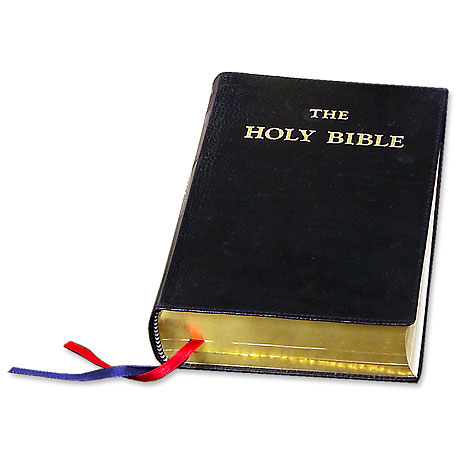 Strong Bible Teaching
Totally Committed Disciples
Happy Moral Lives
Close, Caring, “Family” Love
Every Member Committed To Growth
Great Enthusiastic Bible Classes
Good Calm Steady Leadership
(Biblical Evangelism, P. 19-23)
We Must Help Anyone Drowning!
Sources
Making Contact Outline by Steve Higginbotham
Biblical Evangelism – Harold Comer
You Can Do Personal Work – Otis Gatewood